Первая помощь при растяжении связок, переломах костей, вывихах суставов
ПЕРЕЛОМ
ЗАКРЫТЫЙ
ОТКРЫТЫЙ
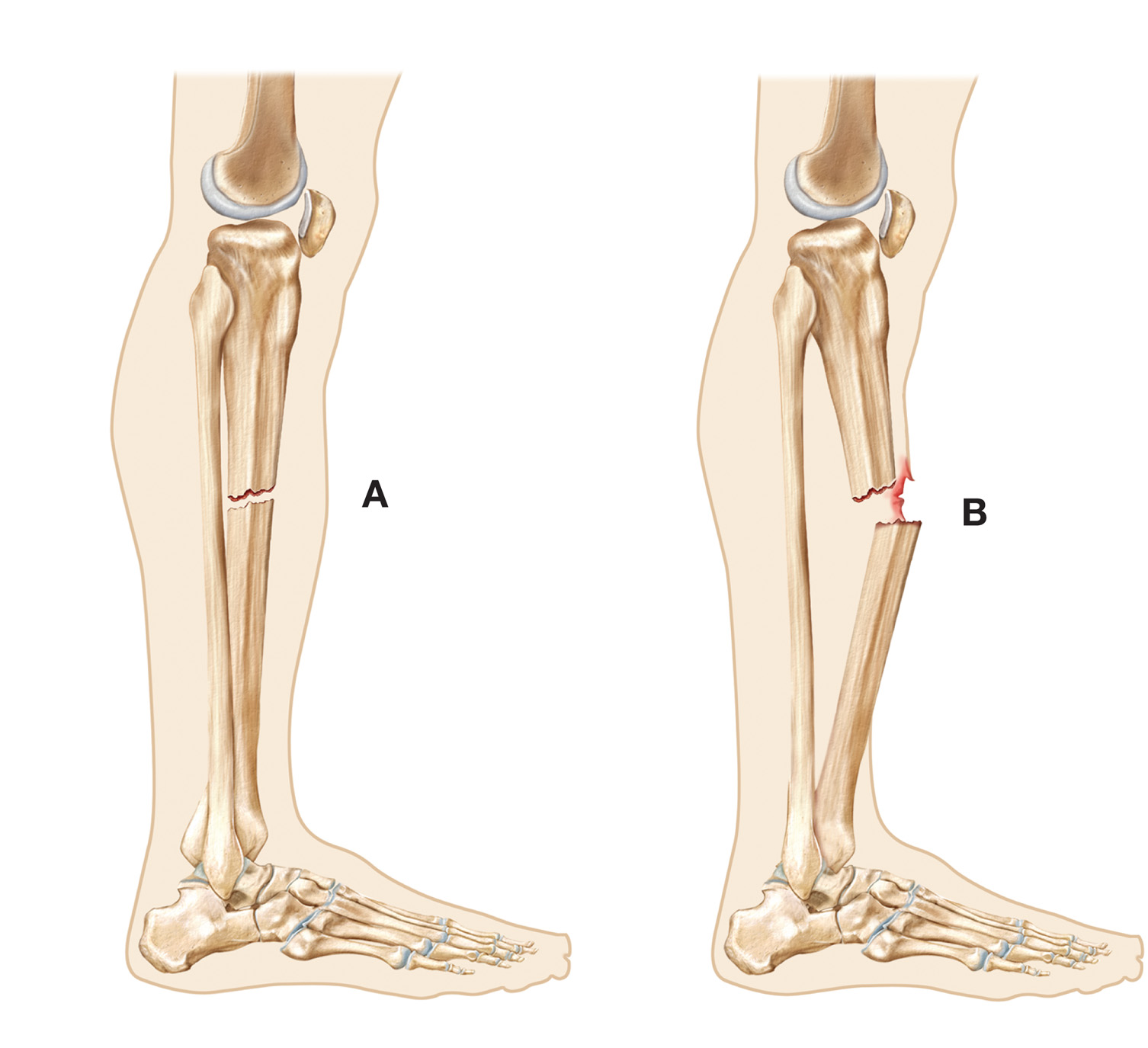 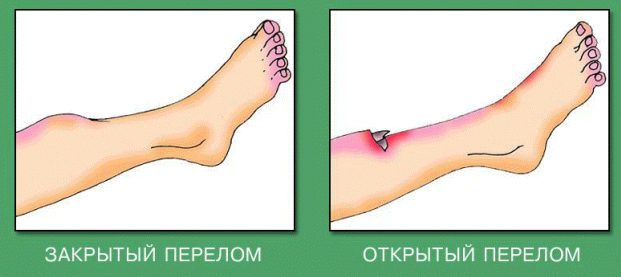 ПЕРВАЯ ПОМОЩЬ
ЗАКРЫТЫЙ ПЕРЕЛОМ
ОТКРЫТЫЙ ПЕРЕЛОМ
Обеспечить неподвижность, наложить шину, доставить в лечебное учреждение
Остановить кровотечение, закрыть рану чистой повязкой, наложить шину, доставить в лечебное учреждение
ВЫВИХ
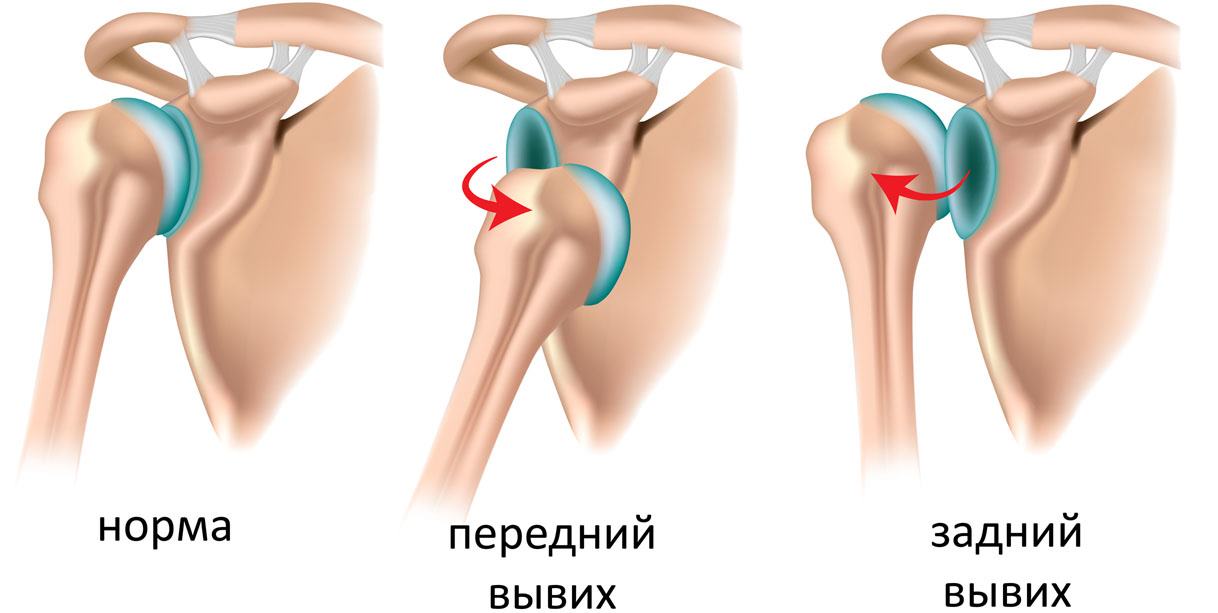 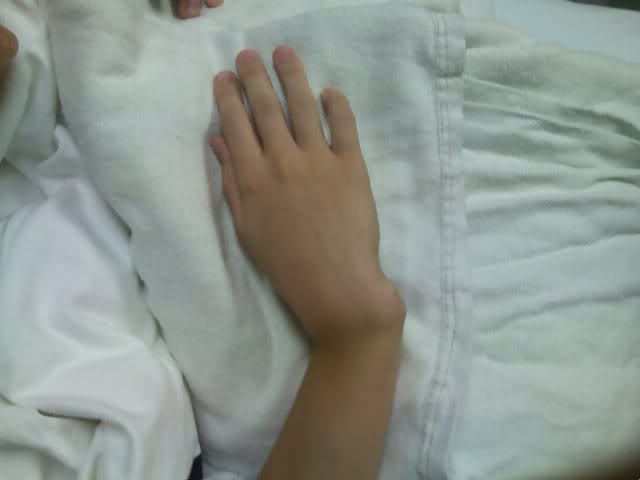 ПЕРВАЯ ПОМОЩЬ
Приложить холодный компресс, обратиться к врачу
РАСТЯЖЕНИЕ СВЯЗОК
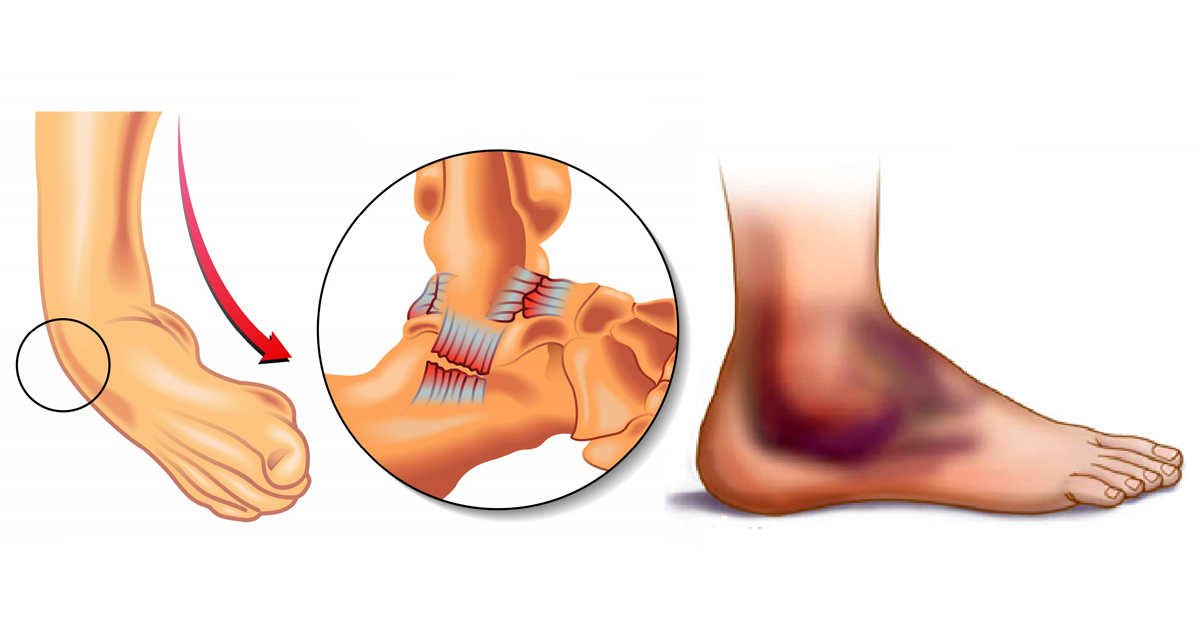 ПЕРВАЯ ПОМОЩЬ
Приложить холодный компресс, наложить тугую повязку и обратиться к врачу